Noise Analysis
Electrical Noise:

       Electrical noise is defined as any unwanted electrical energy.
In audio signal generally 0-15 KHz unwanted audio signal is treated as noise.
Noise                                                                Correlated Noise                               Uncorrelated Noise Harmonics                        Inter modulation       Distortion                           Distortion       External Noise                                  Internal Noise                                                   Atmosphere       Solar           Man-made    Thermal                Other                                                       noise               noise            noise              noise
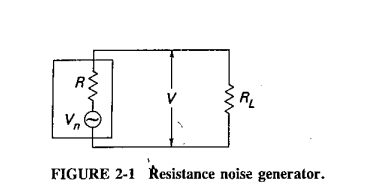 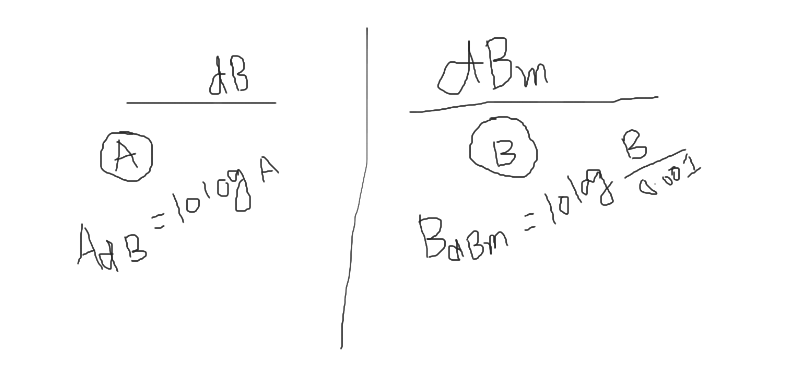 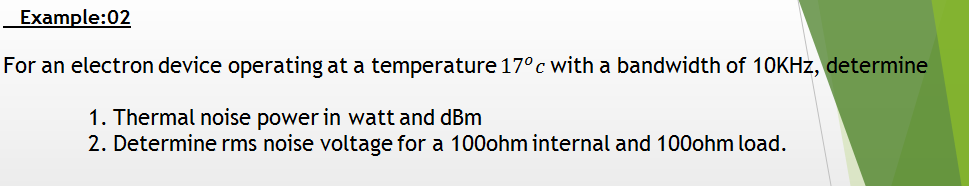 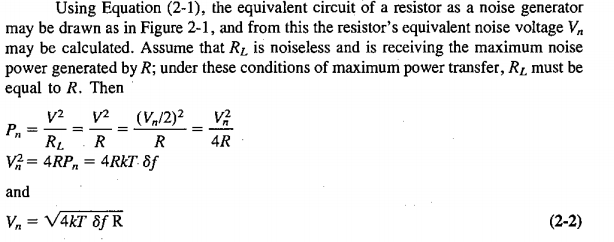 White Noise:
The Noise in which the Noise Power is Same for all frequencies is called White Noise.
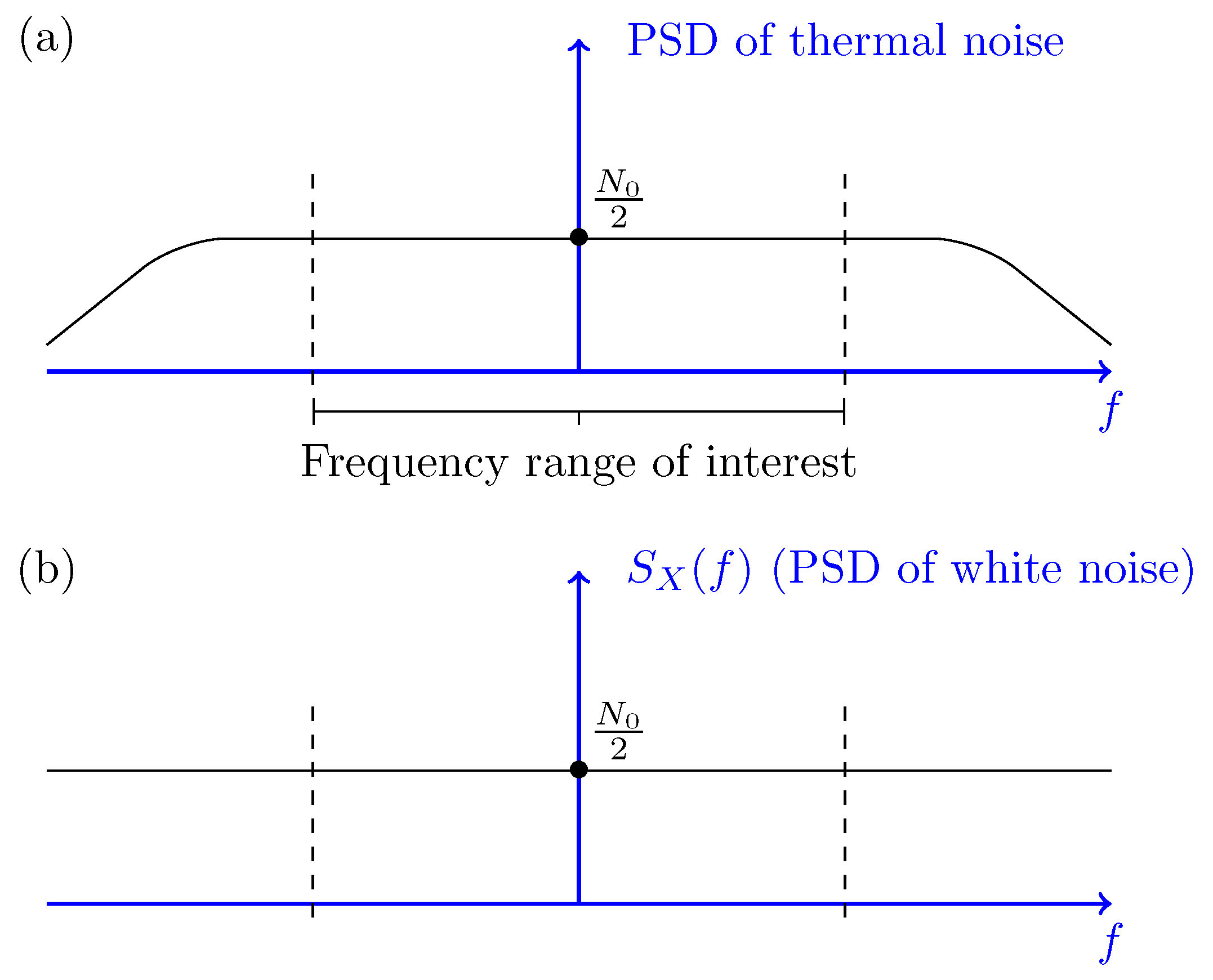 Fig: Probable Spectrum Density (PSD)
Related Problems
If for a AM Radio Receiver  the input signal power is 1Watt and input noise power is 1mW
find the input SNR normal unit and in dB .
2. If for a FM  Radio Receiver  the input signal power is 1Watt and input noise power is 30mW find the input SNR normal unit and in dB .
3. If for a TV Receiver  the input signal voltage is 10 Volt and input noise voltage is .01 Volt
find the input SNR in dB .